MODELO DE ANÁLISE SWOT ANIMADO
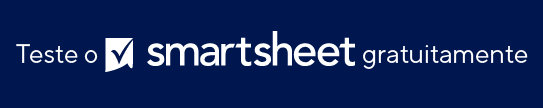 PONTOS FORTES +
PONTOS FRACOS –
Ponto forte Um
Dois
Três
Quatro
Ponto fraco Um
Dois
Três
OPORTUNIDADES +
AMEAÇAS –
Oportunidade Um
Dois
Três
Ameaça Um
Dois
MODELO DE ANÁLISE SWOT Slide estático; não animado.  Para animação, use o slide 2.
PONTOS FORTES +
PONTOS FRACOS –
Ponto forte Um
Dois
Três
Quatro
Ponto fraco Um
Dois
Três
OPORTUNIDADES +
AMEAÇAS –
Oportunidade Um
Dois
Três
Ameaça Um
Dois